Prime Numbers
Damian Gordon
Prime Numbers
So let’s say we want to express the following algorithm:
Read in a number and check if it’s a prime number.
Prime Numbers
So let’s say we want to express the following algorithm:
Read in a number and check if it’s a prime number.
What’s a prime number?
Prime Numbers
So let’s say we want to express the following algorithm:
Read in a number and check if it’s a prime number.
What’s a prime number?
A number that’s only divisible by itself and 1, e.g. 7.
Prime Numbers
So let’s say we want to express the following algorithm:
Read in a number and check if it’s a prime number.
What’s a prime number?
A number that’s only divisible by itself and 1, e.g. 7. 
Or to put it another way, every number other than itself and 1 gives a remainder, e.g. For 7, if 6, 5, 4, 3, and 2 give a remainder then 7 is prime.
Prime Numbers
So let’s say we want to express the following algorithm:
Read in a number and check if it’s a prime number.
What’s a prime number?
A number that’s only divisible by itself and 1, e.g. 7. 
Or to put it another way, every number other than itself and 1 gives a remainder, e.g. For 7, if 6, 5, 4, 3, and 2 give a remainder then 7 is prime.
So all we need to do is divide 7 by all numbers less than it but greater than one, and if any of them have no remainder, we know it’s not prime.
Prime Numbers
So, 
If the number is 7, as long as 6, 5, 4, 3, and 2 give a remainder, 7 is prime.
If the number is 9, we know that 8, 7, 6, 5, and 4, all give remainders, but 3 does not give a remainder, it goes evenly into 9 so we can say 9 is not prime
Prime Numbers
So remember, 
if the number is 7, as long as 6, 5, 4, 3, and 2 give a remainder, 7 is prime.
So, in general, 
if the number is A, as long as A-1, A-2, A-3, A-4, ... 2 give a remainder, A is prime.
Prime Numbers
First Draft:
PROGRAM CheckPrime:
   READ A;
   B <- A-1;
   WHILE (B != 1)
       DO  {KEEP CHECKING IF A/B DIVIDES EVENLY}
   ENDWHILE;

   IF (ANY TIME THE DIVISION WAS EVEN)
       THEN Print “It is not prime”;
       ELSE Print “It is prime”;
   ENDIF;
END.
Prime Numbers
PROGRAM CheckPrime:
    Read A;
    B <- A - 1;
    IsPrime <- TRUE;
    WHILE (B != 1)
      DO  IF (A/B gives no remainder)
            THEN IsPrime <- FALSE;
          ENDIF;
      B <- B – 1;             
    ENDWHILE;
    IF (IsPrime = FALSE)
         THEN Print “Not Prime”;
         ELSE Print “Prime”;
    ENDIF;
END.
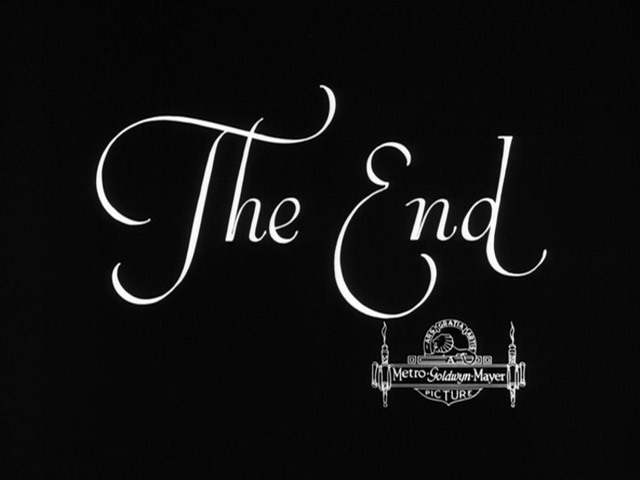 etc.